Дополнение условий контроля
Дополнение или редактирование контролей: 
меню Оператор – Словари – Словарь условий контроля
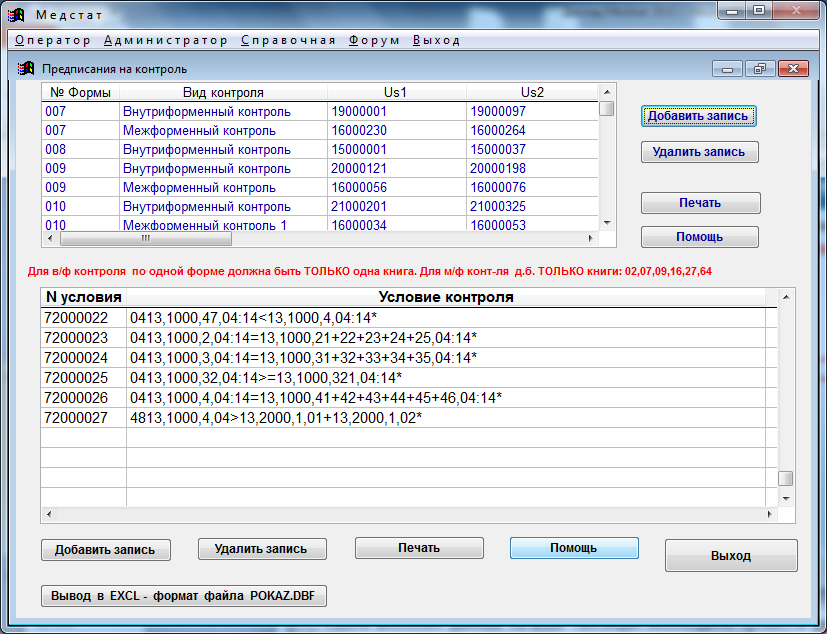 Условия контроля хранятся в файле POKAZ.DBF. 
В том случае, если произвести замену этого файла то введенные контроли будут затерты и потребуется их повторное добавление.
Алгоритм написания условий контроля изложен в Руководстве пользователя
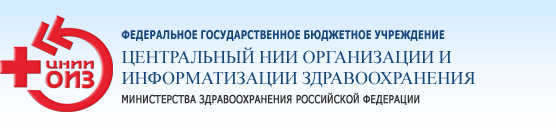 1
[Speaker Notes: При необходимости возможно внесение изменений и дополнений в условия контроля. Для этого открывается в меню Оператор – Словари - Словарь условий контроля. Словарь содержит полный список формул условий контроля по таблицам отчетных форм.      
Корректуру в условия контроля вводят, зафиксировав курсор мыши на нужной строке. Более подробно алгоритм написания условий мы разберем чуть позже.
Необходимо обратить внимание, что условия контроля хранятся в файле POKAZ.DBF, который направляется вместе обновлением версий МЕДСТАТ. В том случае, если произвести замену этого файла то введенные Вами условия контроля будут затерты и потребуется их повторное добавление.]
Словарь условий контроля
25 знаков на название вида контроля
8 знаков для начала и конца интервала
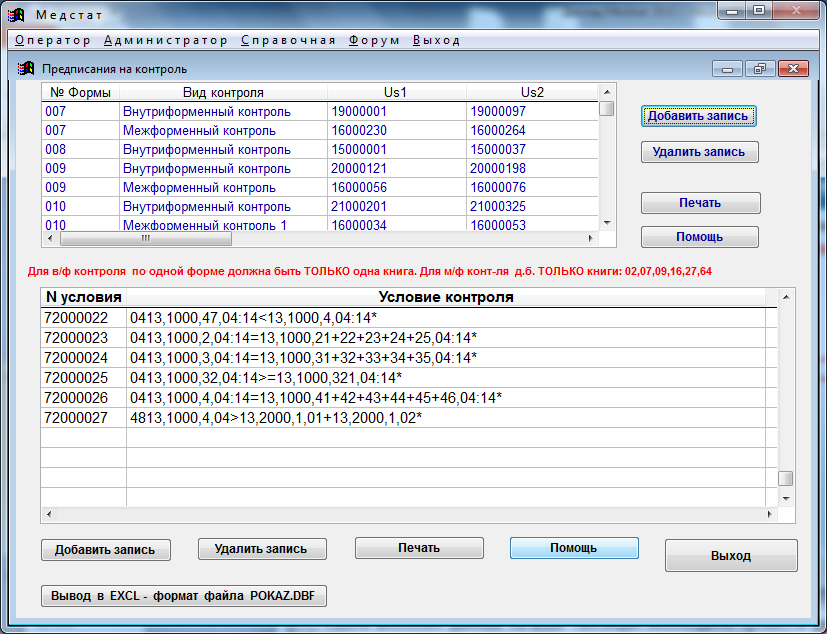 3 знака на код формы
Наборы контролей
Условия контроля
Максимальная длина формулы не должна превышать 254 байта (знака)
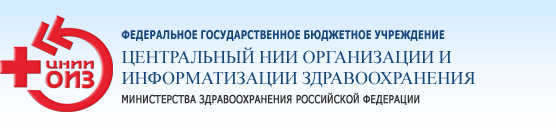 2
[Speaker Notes: При необходимости возможно внесение изменений и дополнений в условия контроля. Для этого открывается в меню Оператор – Словари - Словарь условий контроля. Словарь содержит полный список формул условий контроля по таблицам отчетных форм.      
Корректуру в условия контроля вводят, зафиксировав курсор мыши на нужной строке. Более подробно алгоритм написания условий мы разберем чуть позже.
Необходимо обратить внимание, что условия контроля хранятся в файле POKAZ.DBF, который направляется вместе обновлением версий МЕДСТАТ. В том случае, если произвести замену этого файла то введенные Вами условия контроля будут затерты и потребуется их повторное добавление.]
Методология условий контроля
11000038 0353,2200,1:3,03>53,2200,1:3,04*
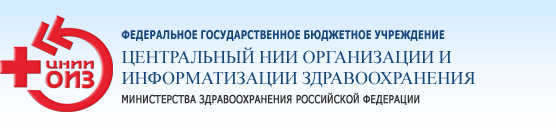 3
[Speaker Notes: При необходимости возможно внесение изменений и дополнений в условия контроля. Для этого открывается в меню Оператор – Словари - Словарь условий контроля. Словарь содержит полный список формул условий контроля по таблицам отчетных форм.      
Корректуру в условия контроля вводят, зафиксировав курсор мыши на нужной строке. Более подробно алгоритм написания условий мы разберем чуть позже.
Необходимо обратить внимание, что условия контроля хранятся в файле POKAZ.DBF, который направляется вместе обновлением версий МЕДСТАТ. В том случае, если произвести замену этого файла то введенные Вами условия контроля будут затерты и потребуется их повторное добавление.]
Методология условий контроля
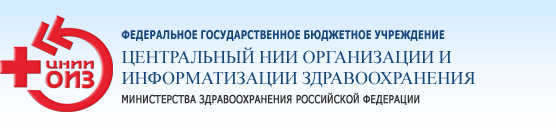 4
[Speaker Notes: При необходимости возможно внесение изменений и дополнений в условия контроля. Для этого открывается в меню Оператор – Словари - Словарь условий контроля. Словарь содержит полный список формул условий контроля по таблицам отчетных форм.      
Корректуру в условия контроля вводят, зафиксировав курсор мыши на нужной строке. Более подробно алгоритм написания условий мы разберем чуть позже.
Необходимо обратить внимание, что условия контроля хранятся в файле POKAZ.DBF, который направляется вместе обновлением версий МЕДСТАТ. В том случае, если произвести замену этого файла то введенные Вами условия контроля будут затерты и потребуется их повторное добавление.]
Проведение контроля
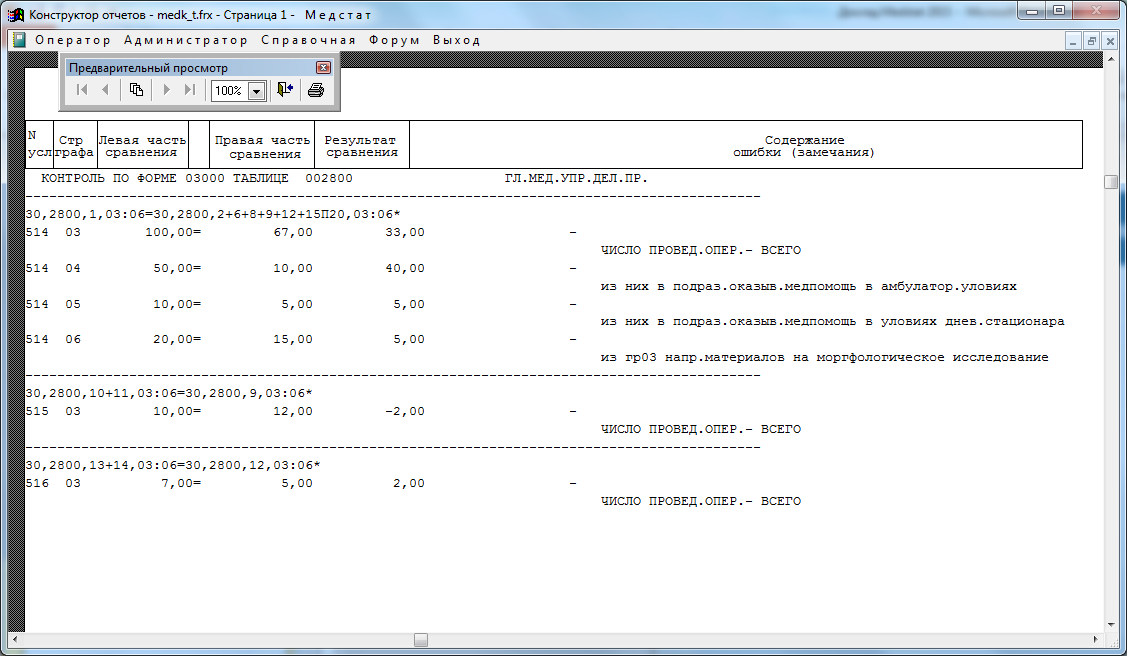 условие контроля
Расшифровка условия контроля:
30,2800,1,03:06 =
30,2800,2+6+8+9+12+15П20,03:06*
означает
по форме 30 таблице 2800 
  строка 1 по графам 3 - 6 
должна быть равна 
  в той же таблице 
строкам 2 + 6 + 8 + 9 + 12 + с 15 по 20 
  по графам 3 - 6
разница
значение левой части
значение правой части условия
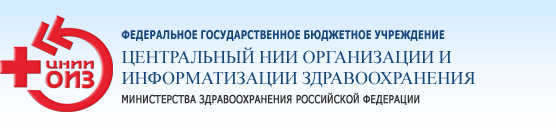 5
[Speaker Notes: Здесь представлена ведомость внутритабличного контроля таблицы с данными, показанными на предыдущем слайде. Хочу отдельно остановиться на чтении условий контроля. Условие контроля состоит из правой и левой частей, которые могут проверяться на больше, меньше или равенство. Каждая часть имеет строго установленную структуру: указывается номер формы, таблицы, строки, графы разделенные запятой. 
Таким образом первое условие означает что по форме 30, таблице 2800, строка 1 по графам с 3 по 6 должна быть равна в этой же таблице сумме строк 2,6,8,9,12 и с15по20 также по графам с 3 по 6. В наших данных присутствует ошибка по каждой из граф.
Следующее условие сравнивает сумму 10 и 11 строки (где в том числе) с 9 строкой.  И последнее условие также сравнивает сумму (в том числе) 13 и 14 строки с 12 строкой по графам с 3 по 6.]
Проведение контроля
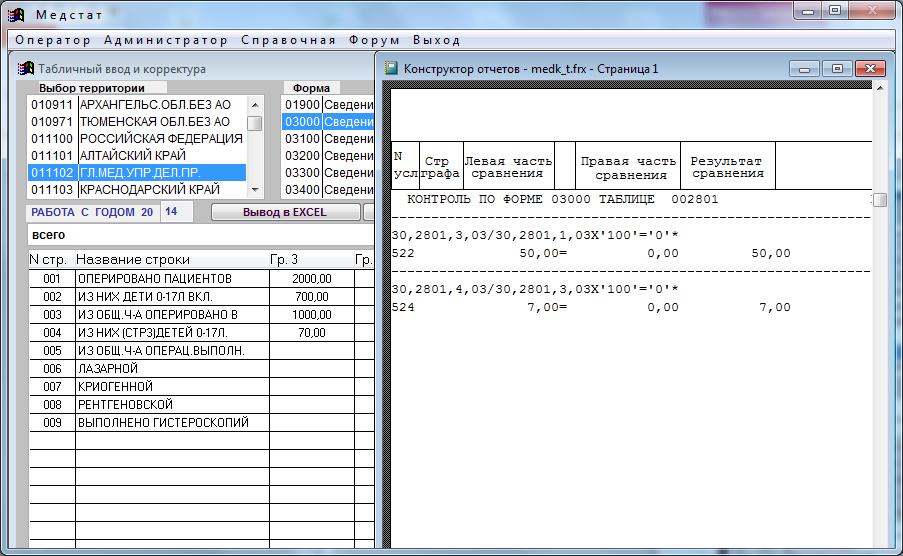 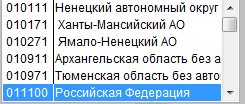 1000 / 2000 х 100
Расшифровка условия контроля:
30,2801,3,03 / 30,2801,1,03X'100'='0'* 
  отображается соотношение
     по форме 30 таблице 2801 
  строки 3 графы 3 
     к той же таблице 
  строке 1 графе 3
70 / 1000 х 100
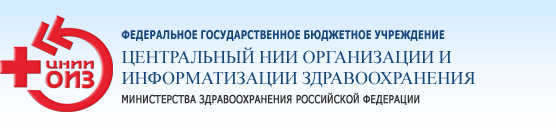 6
[Speaker Notes: Также условие контроля может быть записано в виде показателя, в этом случае расчетное значение приравнивается к нулю. В первом условии рассчитывается доля строки 3 (значение 1000) из строки 1 (значение 2000), получается 50%. Во втором доля строки 4 (70) из строки 3 (1000), получается 7%.]
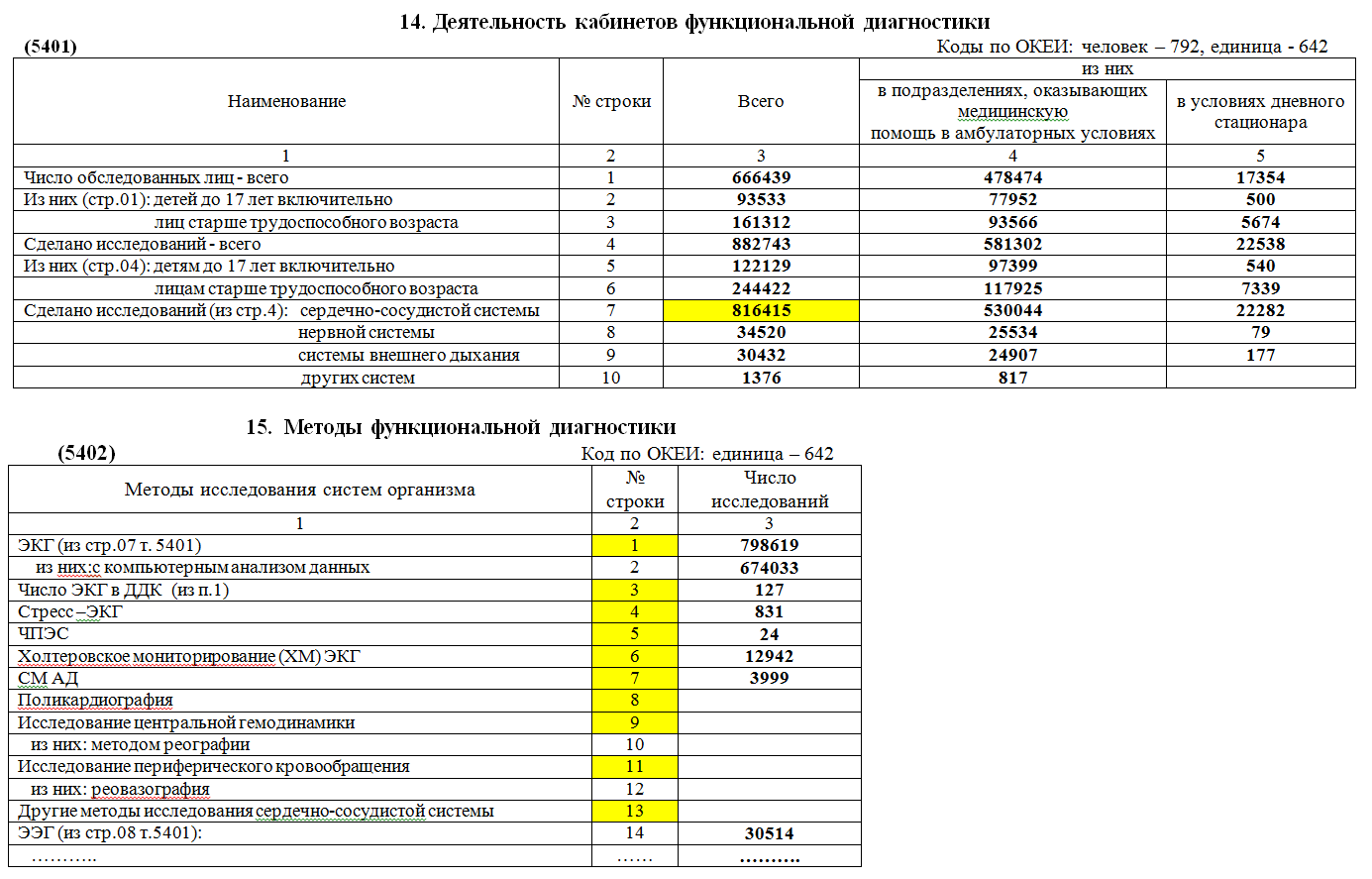 30,5401,7,03=30,5402,1+4+5+6+7+8+9+11+13,03*
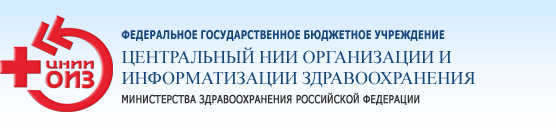 7
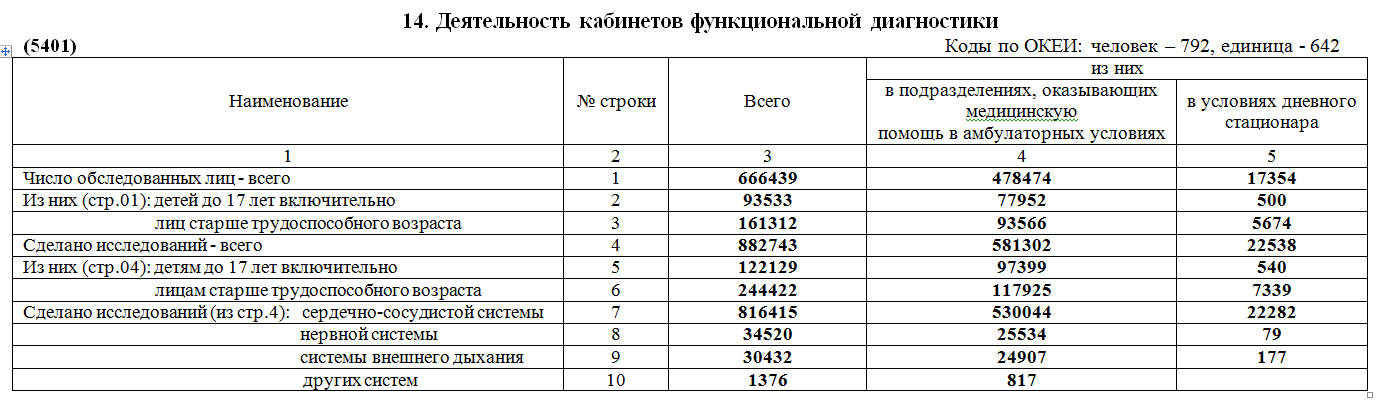 Число исследований на 1 человека всего
0330,  5401,  4,  03:05  /  30,  5401,  1,  03:05  =  '0'*
на 1 ребенка до 17 лет
0330,  5401,  5,  03:05  /  30,  5401,  2,  03:05  =  '0'*
на 1 человека старше трудоспособного возраста
0330,  5401,  6,  03:05  /  30,  5401,  3,  03:05  =  '0'*
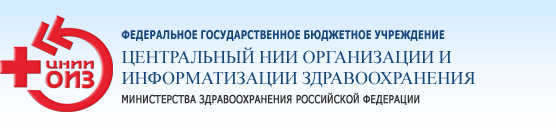 8